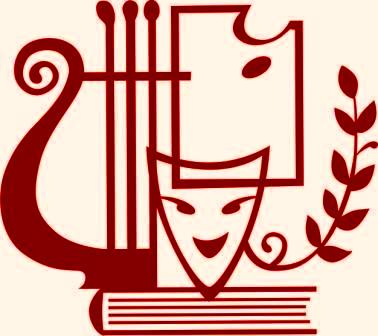 Организация клубной деятельности
Клуб как социально-культурный феномен и его разновидности
Становление и развитие понятия «клуб»

Клуб – среда формирования культуры свободного времени здорового образа жизни.
Зарождение клубной деятельности наблюдалось ещё с античных времён.
Люди, объединившись в группы, регулярно собирались в определённом месте и обсуждали вопросы, которые их интересовали, делились знаниями и опытом. 
Развитие клубной индустрии в России началось с XIX века. Именно с этого времени клуб становится не просто объединением людей, которое создано формально, а неким братством, основанным на единении интересов.
Структура клуба
Структурными единицами клуба как учреждения являются учебно-творческие студии, любительские объединения, коллективы художественной самодеятельности и технического творчества, клубы по интересам и другие инициативные формирования, в том числе и ассоциированные, которые обычно входят в состав клуба на условиях договора или коллективного подряда. 
Клубы и аналогичные структуры клубного типа могут действовать как самостоятельно, так и при государственных, кооперативных, общественных организациях, предприятиях, учреждениях. По решению трудового коллектива и согласованию с организацией-учредителем клубные структуры на добровольных началах могут входить в состав социально-культурных комплексов в качестве основной структурной единицы, рядового подразделения, творческого формирования, а также других структурных единиц комплекса.
Коллективное членство покупается фирмами для своих руководителей или исполнительных директоров и их семей. 
Полное членство даёт право его членам и их семьям неограниченно пользоваться услугами клуба. 
Членство, ограниченное какой-либо разрешённой деятельностью. Такое членство возможно в некоторых ландшафтных клубах для тех, кто не хочет участвовать в спортивных играх, например, в игре в гольф. 
Общественное членство обычно предоставляет довольно широкие права, в том числе и право пользования услугами ресторана.
Цели, задачи и функции клуба
Цели клубной деятельности – развитие социальной активности и творческих начал личности, повышение культурного уровня, общение по интересам, отдых. 
К приоритетным социально-культурным задачам современного клуба можно отнести: 
Социализацию и социальную адаптацию различных групп населения в сфере досуга. 
Реализацию социальных моделей досугового поведения, способствующих нравственному развитию и реализации социальной и культурной активности населения. 
Формирование здорового образа жизни и гуманизацию окружающей индивидов социально-культурной среды. 
Удовлетворение и формирование массовых досуговых запросов различных групп населения, способствующих их социальному и культурному развитию. 
Реализацию социально-культурного потенциала клубов в решении проблем социально не защищённых групп населения через разнообразные рекреационные и культурно-досуговые программы. 
Клуб, учреждение это или объединение, как и любой другой социальный институт культуры, также реализует эти функции:
1.Креативная.
2. Коммуникативная функция.
3. Сигнификативная функция.
4. Нормативная функция.
5. Аккумулятивная функция.
6. Проективная функция.
7. Защитная функция.
Типология и классификация клубов
1. Досуговый клуб.
2. Деловой клуб.
3. Учебный клуб, информационный клуб (клуб-школа, клуб-курсы, клуб-академия).
4. Коммерческий клуб.
5. Дискуссионный клуб.
6. Спортивно-оздоровительный клуб.
7. Элитарный, закрытый клуб английского типа.
8. Ночной клуб.
9. Игорный клуб, клуб-казино.
10. Клуб по интересам:.
11. Фан-клуб, клуб поддержки (популярного артиста, спортсмена).
12. Мужской клуб, женский клуб .
13. Военно-патриотический клуб.
14. Политический клуб.
15. Молодёжный клуб.
16. Детский, подростковый клуб.
17. Артистический клуб, клуб творческой интеллигенции.
18. Клуб учёных, клуб молодых учёных, эвристический клуб.
19. Клуб ветеранов.
20. Литературный клуб, объединение молодых писателей, поэтов.
21. Клуб без чётко сформулированных интересов или с комплексом интересов типа клубов «Ромашка», «Гармония», «Спектр» и т.д. (по существу это клуб первого типа, досуговый клуб) [1].